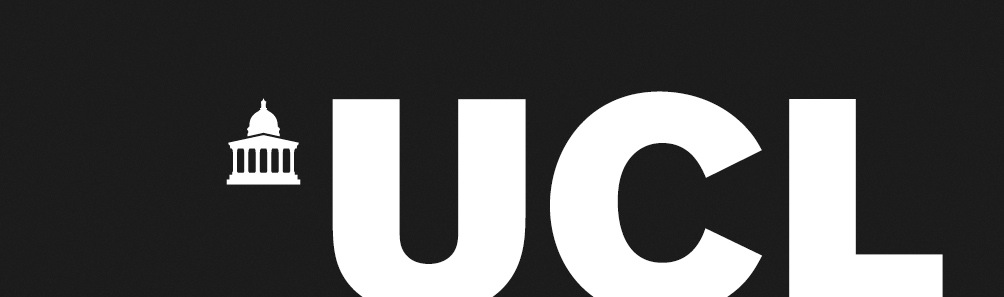 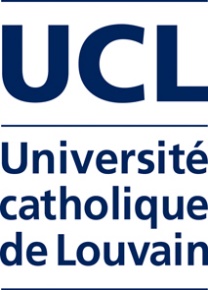 The role of eccentricity in determining the spacing between interglacials
E. W. Wolff1, P. C. Tzedakis2, M. Crucifix3
1. Department of Earth Sciences, University of Cambridge, UK; 2. Environmental Change Research Centre, Department of Geography, University College London, UK; 3. Université catholique de Louvain, Earth and Life Institute, Georges Lemaître Centre for Earth and Climate Research, Louvain-la-Neuve, Belgium.
ew428@cam.ac.uk
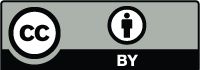 Motivation
In Tzedakis et al (2017), we showed that the occurrence of interglacials in the last million years could be described correctly with a rule that said that deglaciation occurred when a parameter called effective energy exceeded a threshold.
Effective energy is calculated as Eeff = Ipeak + b*Δt
Ipeak is caloric half year insolation at the local maximum 
b is a so-called discount rate
Δt is the time since the last predicted deglaciation. 
This rule says that deglaciation becomes easier (requires less energy) the longer the waiting time (ie the longer the glacial). 
With this rule, is the spacing of interglacials in any way affected by eccentricity, or does the so-called 100 ka period actually arise from internal factors such as the processes leading to the value of b.
Experiment
We prepared files with caloric half year insolation for:
The actual values of eccentricity (e or ecc), obliquity (ε) and precession parameter (e sin ϖ) (“actual”)
The actual values of obliquity and longitude of perihelion (ϖ), but fixed (through 2.6 Ma) values of eccentricity
Cases ranged from eccentricity of 0 to 0.05 The actual range of eccentricity)
We looked at the occurrence and spacing of interglacials in the last 1 Ma
Actual
Result
Blue is the calculated insolation
Red is where the rule gives a termination
Actual
Result
With ecc=0, the signal is of course pure obliquity
Ecc=0.03 has similar appearance to actual, for which average ecc is 0.028
Result
The same average spacing is found for “actual” and constant ecc=0.03, implying that the frequency of eccentricity is not important in determining the average spacing of terminations
The spacing is shorter for high ecc, because stronger peaks occur, and therefore less (b*t) is needed to reach the energy threshold; variability in ecc does to second order determine at which parts of the record close spaced terminations occur
Conclusion
With our rule, the spacing of ~ 100 ka appears independently of the eccentricity having a 100 ka variability
Waiting times tend to be multiples of obliquity, even with strong eccentricity (and therefore precession) because every second peak is boosted by obliquity
(not shown but further work done): The waiting time is internal to the climate-ice system, determined by the values of discount rate (b) and the effective energy threshold